Bellwork-- Thursday 4/13
Fill out CW/HW
Get out composition book
What is a civil war? How is that different from other wars? Have there been other civil wars?
Chapter 15
The Nation Breaking Apart 1846-1861
Tensions Rise Between North and South
North and South Follow Different Paths
Economic differences began to split the two sides.
The North’s economy consisted primarily of industry and as immigrants moved into eastern cities they began to expand westward.
The South’s economy was based heavily upon agriculture and slave labor.
Slavery and Territorial Expansion
Out of fear that Southerners wanted to take territory from Mexico to expand slavery, David Wilmot proposed a bill called the Wilmot Proviso which would outlaw slavery in territories gained from Mexico. 
Southerners blocked this bill in the senate from being law, however, the Free-Soil Party came about making slavery a key issue in politics.
There was much debate over if California would be admitted as a free state or a slave state. To try and settle the debate Henry Clay devised a plan referred to as the Compromise of 1850. This would admit California as a free state.
The Crisis Deepens
Within the Compromise of 1850 there was the Fugitive Slave Act which enraged Northerners because it stated they had to cooperate and recapture runaway slaves and allow southern slave catchers to roam the North. 
This brought about a book that was popular in the North called Uncle Tom’s Cabin by Harriet Beecher Stowe. It showed the immorality and cruelty of slavery which the south argued to be false.
Violence Erupts
With the Fugitive Slave Act and Uncle Tom’s Cabin the tension was increasing between the North and South. 
The Kansas-Nebraska Act served as a prelude to what is referred to as “Bleeding Kansas.” Opponents of slavery were outraged at the Kansas-Nebraska acts passing. A big reason for their outrage was because the bill included in it Popular Sovereignty which got rid of the Missouri Compromise.
Bleeding Kansas – proslavery MO men go to KS to vote for slavery.  Attacked by antislavery men.  3 year fight begins.
A senator named Charles Sumner spoke out against proslavery forces in Kansas insulting another Senator from South Carolina.  This led to an attack on Sumner where he was brutally beaten in his office. 
After the events of “Bleeding Kansas” and “Bleeding Sumner” antislavery forces formed what was called the Republican Party.
Bellwork-- Monday 4/17
Fill out CW/HW
Grab w/s from front desk and complete side about fugitive slave law
DO NOT COMPLETE SECTION TWO SIDE.
Slavery Dominates Politics
The Republican Party Forms
Southern Whigs either went to the Democratic party or found leaders who supported slavery. Southern Whigs supported the Kansas-Nebraska Act.
Northern Whigs joined the Republicans. The Republican Party gained strength in the North.
The Election of 1856 which pinned Republican nominee John C. Fremont versus Democratic nominee James Buchanan ended with a victory by Buchanan. However, Fremont won eleven Northern states proving that the Republican Party is a force in the North and slavery was dividing the country on sectional lines.
The Breaking Point
Dred Scott was a man who lived as a free man in free territories before being brought to Missouri as a slave. Upon the passing of his owner, Dred Scott decided to sue in court for his freedom claiming he was a free man in another territory.
Supreme Court ruled against Dred Scott saying he was not a citizen and he was bound to Missouri’s slave code since he lived there. 
This decision voided the Missouri Compromise and implied there were no free states because owners could buy, import, trade, etc… slaves.

https://www.youtube.com/watch?v=QR-VTrPcMDg
Abraham Lincoln challenged Stephen Douglas for his U.S. Senate seat, though losing Lincoln began to emerge as a strong political figure.
John Brown who had murdered proslavery Kansans, started a revolt at Harper’s Ferry hoping to start a slave uprising. However, he was caught and sentenced to hang.
Bellwork-- Tuesday 4/18
Fill out CW/HW
Read about political debates on page 495
Have you ever watched a political debate?
What factors might influence your opinion of a candidate during a political debate?
Lincoln’s Election and Southern Secession
The Election of 1860
There was a split in the Democratic Party to make two factions: Northern Democrats (Popular Sovereignty) and Southern Democrats (Proslavery). The Northern Democrats backed Stephen Douglas and the Southern Democrats backed John Breckenridge. The Republican Party chose Abraham Lincoln as their representative and their was a fourth party the Constitutional Union with John Bell as their nominee.
Two race election - North = Lincoln vs. Douglas; South = Breckinridge vs. Bell. Lincoln went on to win the North and Breckinridge won the South. Since the North had a larger population the winner was Lincoln. 
Though Lincoln claimed he would do nothing to abolish slavery, the South looked at the Republican victory as a threat to their way of life.
Southern States Secede
Southern states, with the election of Lincoln, threatened to secede from the Union. 
In 1860 South Carolina was the first to secede followed by six other states (MS, FL, AL, GA, LA, TX) in the deep south that depended upon slavery and cotton production. 
These states met in Montgomery, AL to form the Confederate States of America electing Jefferson Davis president of the Confederacy.
Drafted their own Constitution that included state’s rights and the protections of slavery. 
The Northerners said that the secession was unconstitutional.
During Lincoln’s Inaugural address he assured the South he had no intention of abolishing slavery there and forcefully spoke against secession.
Bellwork-- Wednesday 4/19
Fill out CW/HW
Turn in section 3 w/s
Grab both papers from the front desk
Answer the questions about the Confederate States of America
Bellwork-- Thursday April 20
Fill out CW/HW
Have a blank sheet of notebook paper ready for quiz
Have you ever heard of Columbine?
Bellwork-- Friday 4/21
Fill out CW/HW
Turn in any missing work
Get out a blank sheet of notebook paper and something to work on after the DP
Study for data point
Bellwork-- Monday 4/24
Fill out CW/HW
Grab a worksheet and a reading off the front desk
Why do you think so many young boys volunteered to fight in the war?
Bellwork-- Tuesday 4/25
Fill out CW/HW
What are border states? Why were they significant?
Have atlas/worksheet out ready to complete if not completed yesterday
Bellwork-- Wednesday 4/26
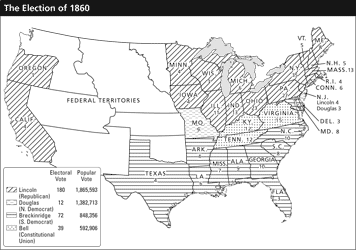